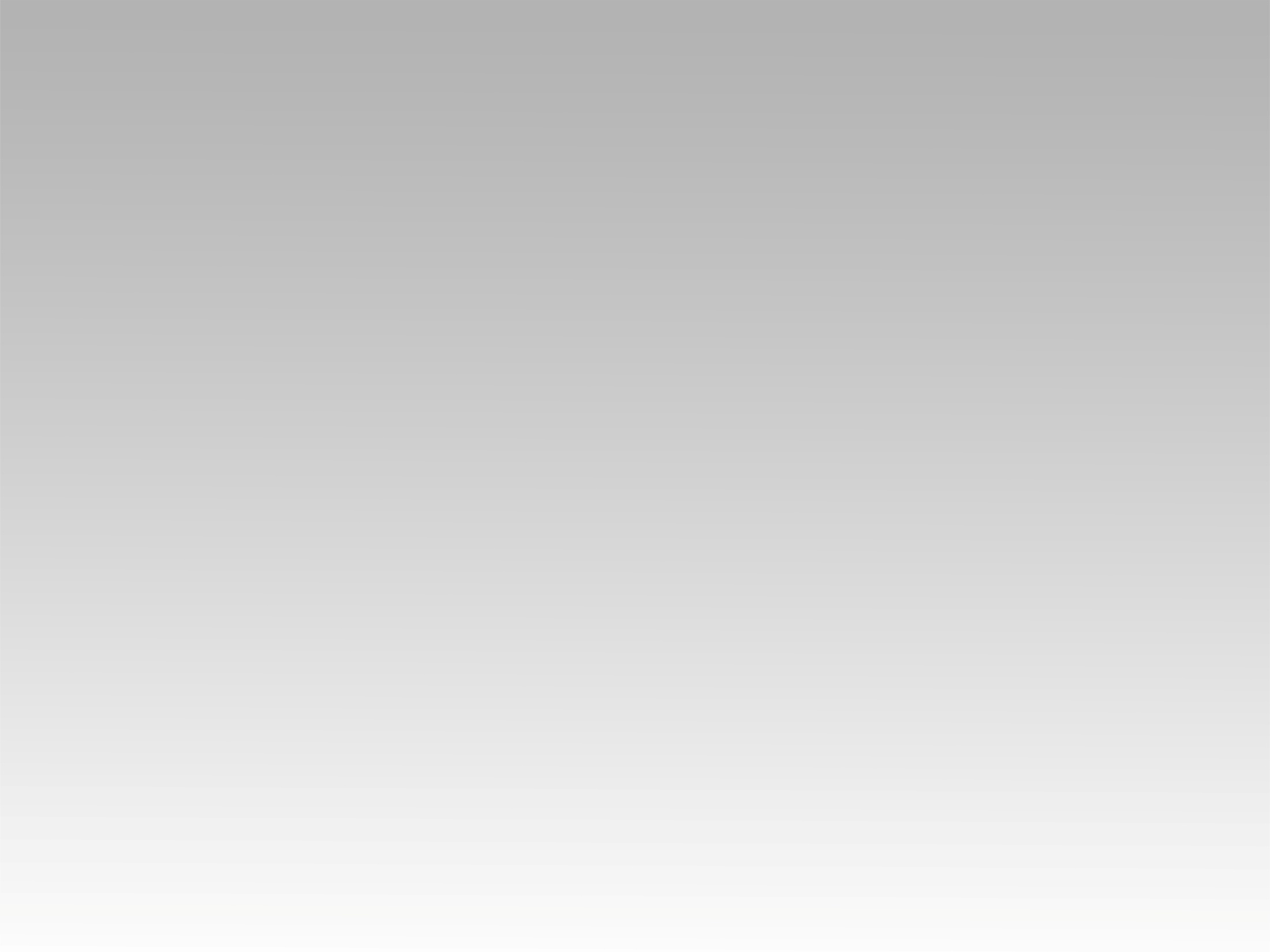 ترنيمة 
اليوم الأول تمجيد
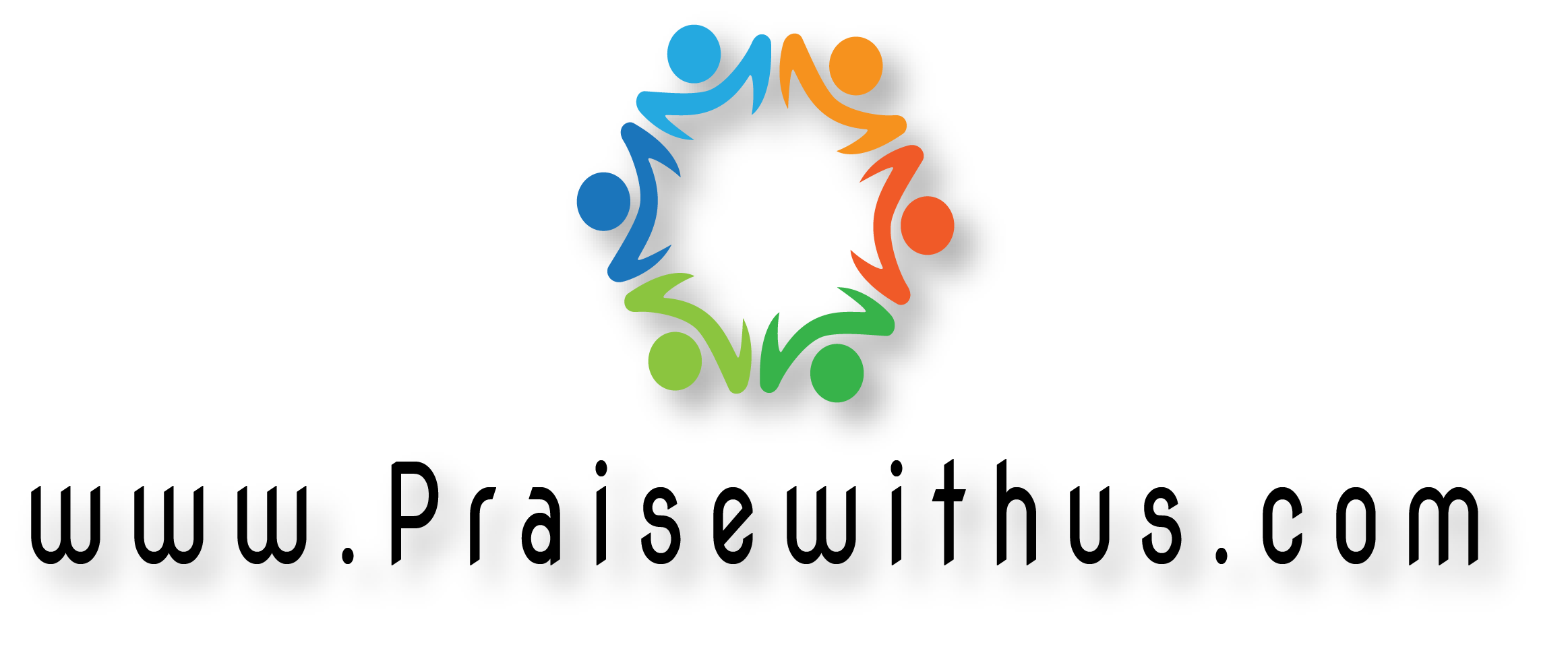 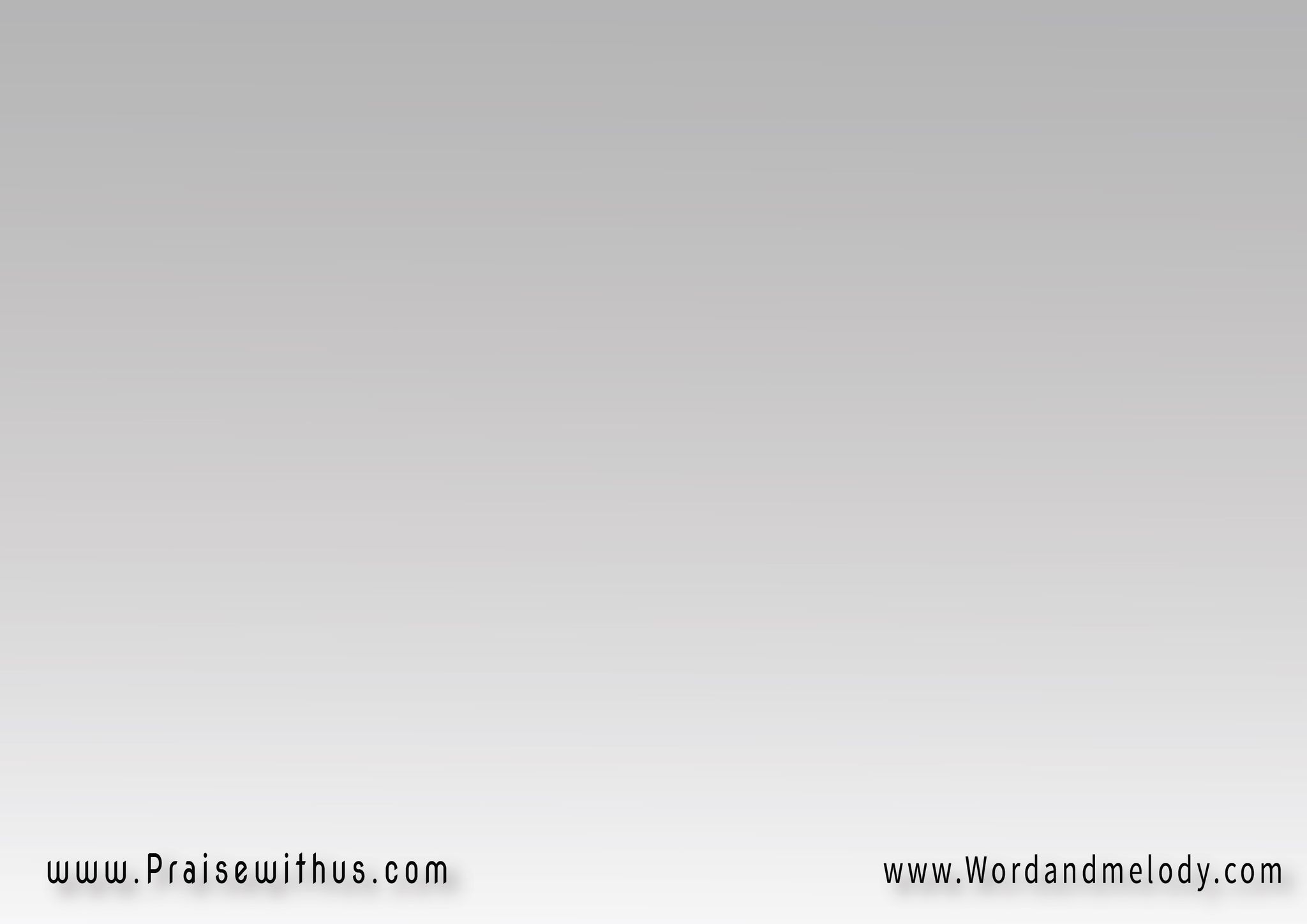 (اليوم الأول تمجيد)2 أول مرة الواحد يشكر على خير العهد الجديدواليوم الأول تمجيدابن الله حمل الله في وسطنا الفصح المجيدواليوم الأول تمجيدأشرق لينا شمس البِرّْ وحُبُه شفانا ونوره يزيدواليوم الأول تمجيد
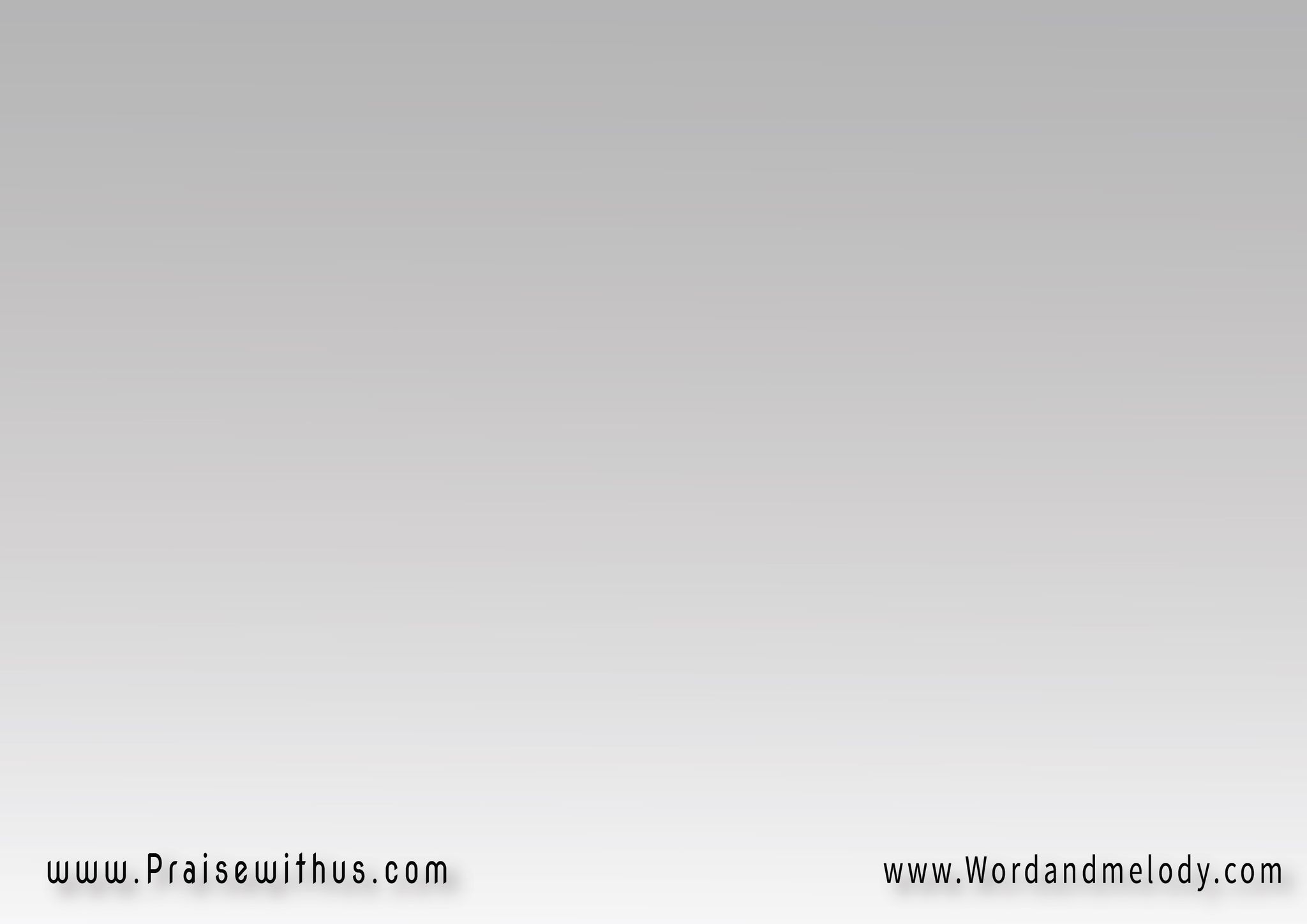 (اليوم الثاني أفراح)2بالتسبيح وبعظمة مجده هانغني لحد الصباحواليوم الثاني أفراحبه وبنوره شفنا النور وسلطان الظلمة إنزاحواليوم الثاني أفراحبالنعمة خلصنا بدمه وبالإيمان القلب إرتاحواليوم الثاني أفراح
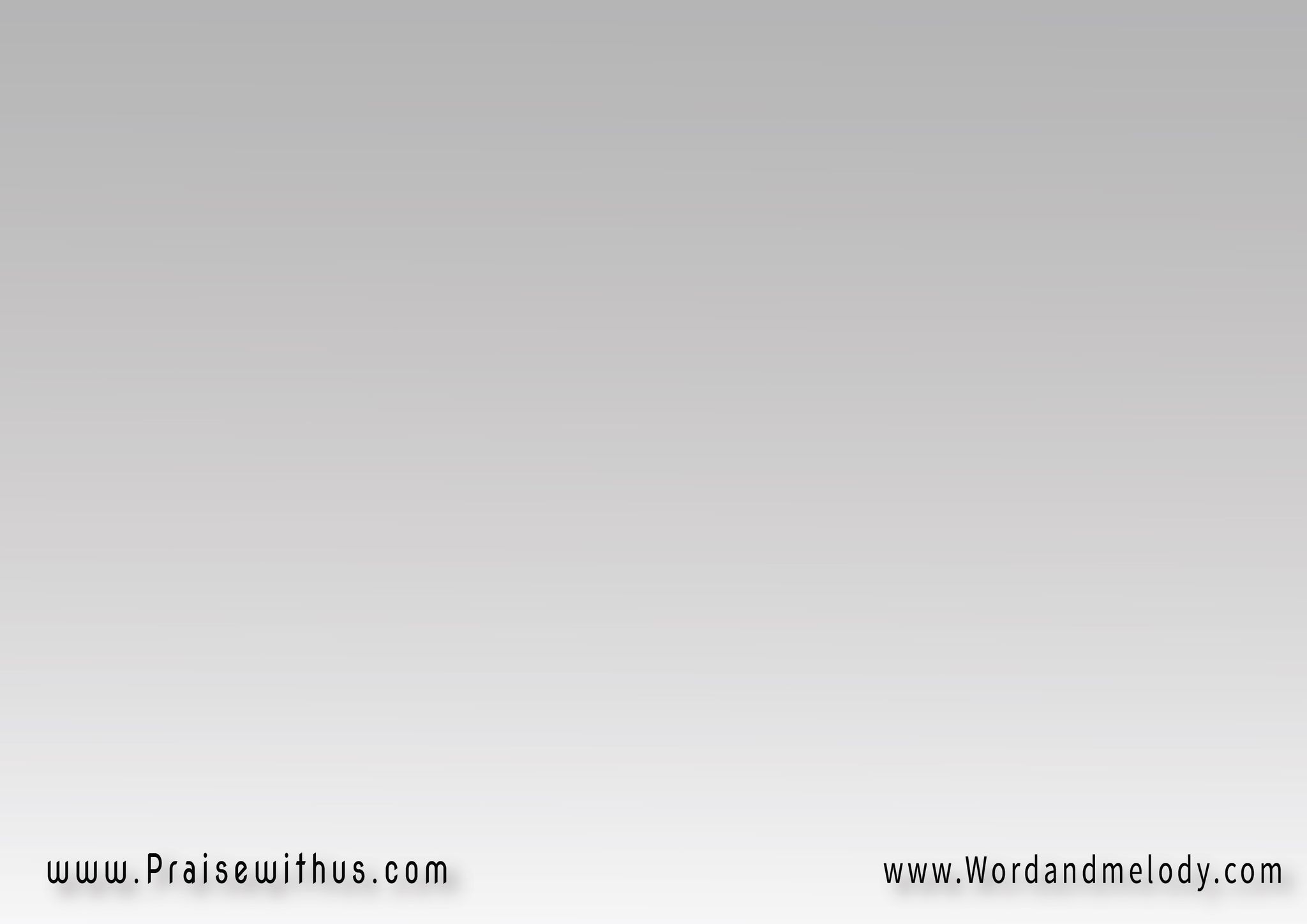 (اليوم الثالث أعياد)2جانا مخلص خلص شعبه إسمه يسوع سيد الأسيادواليوم الثالث أعيادجمَّعنا بصلبه وبحبه حوالين عرشه كعبادواليوم الثالث أعيادجسده ودمه بذل وعطانا قيامة ونصرة وسِكَّة وزادواليوم الثالث أعياد
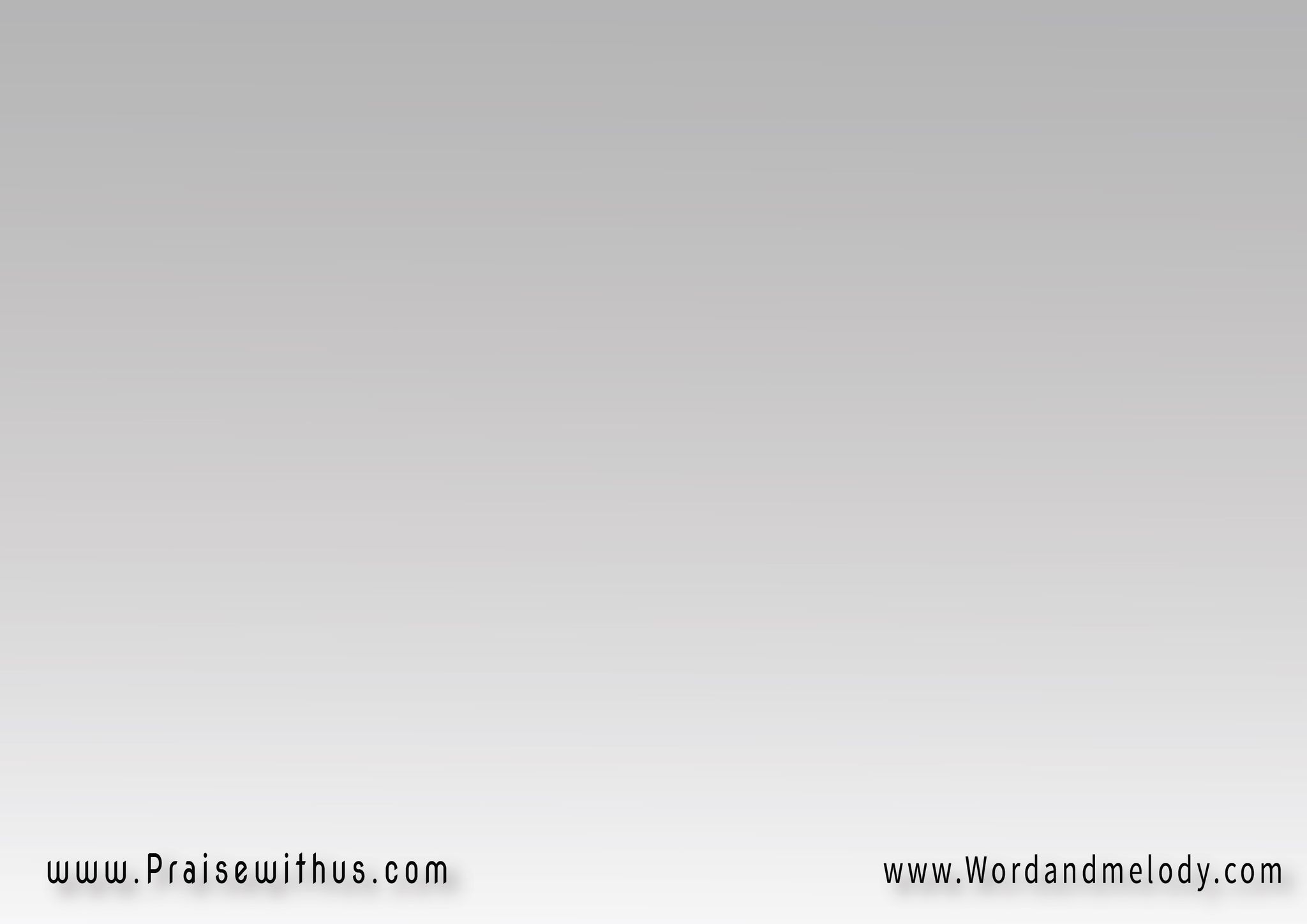 (اليوم الرابع أنوار)2داعي الكل بحب ونعمة وبينقل من النار للدارواليوم الرابع أنوارداس بالموت إبليس ودخل بيت القوي وهَزَم وأنارواليوم الرابع أنواردمه الغالي سر الغلبة وسر الفَرْح وياما أسرارواليوم الرابع أنوار
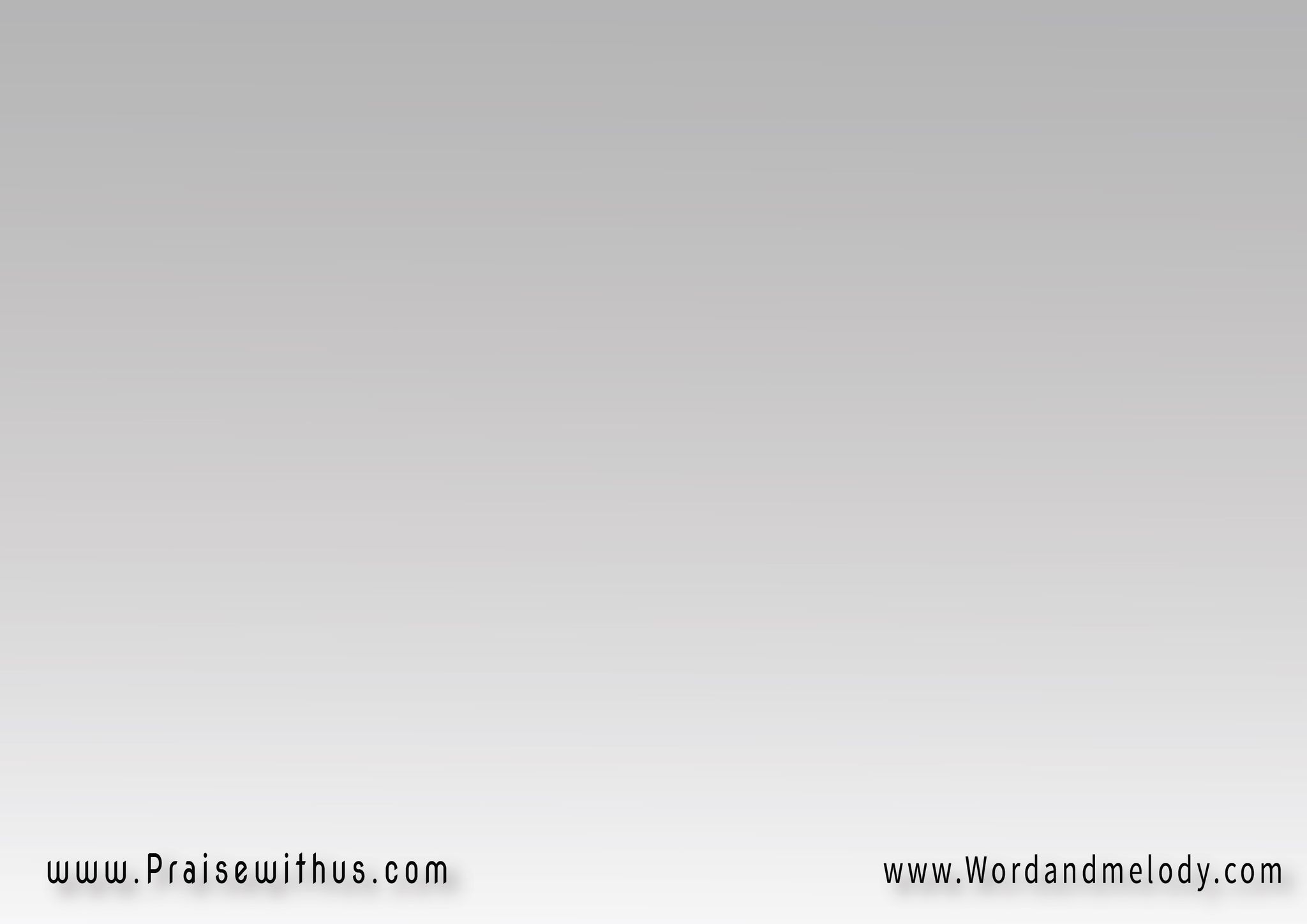 (اليوم الخامس تهليل)2هللويا لأن الرحمة قوية ومن جيل إلى جيلواليوم الخامس تهليلهالعذراء تحبل وتلد إبنا وتسميه عمانؤيلواليوم الخامس تهليلهبة الله للعالم كله وإللي قِبل بدأ الترتيلواليوم الخامس تهليل
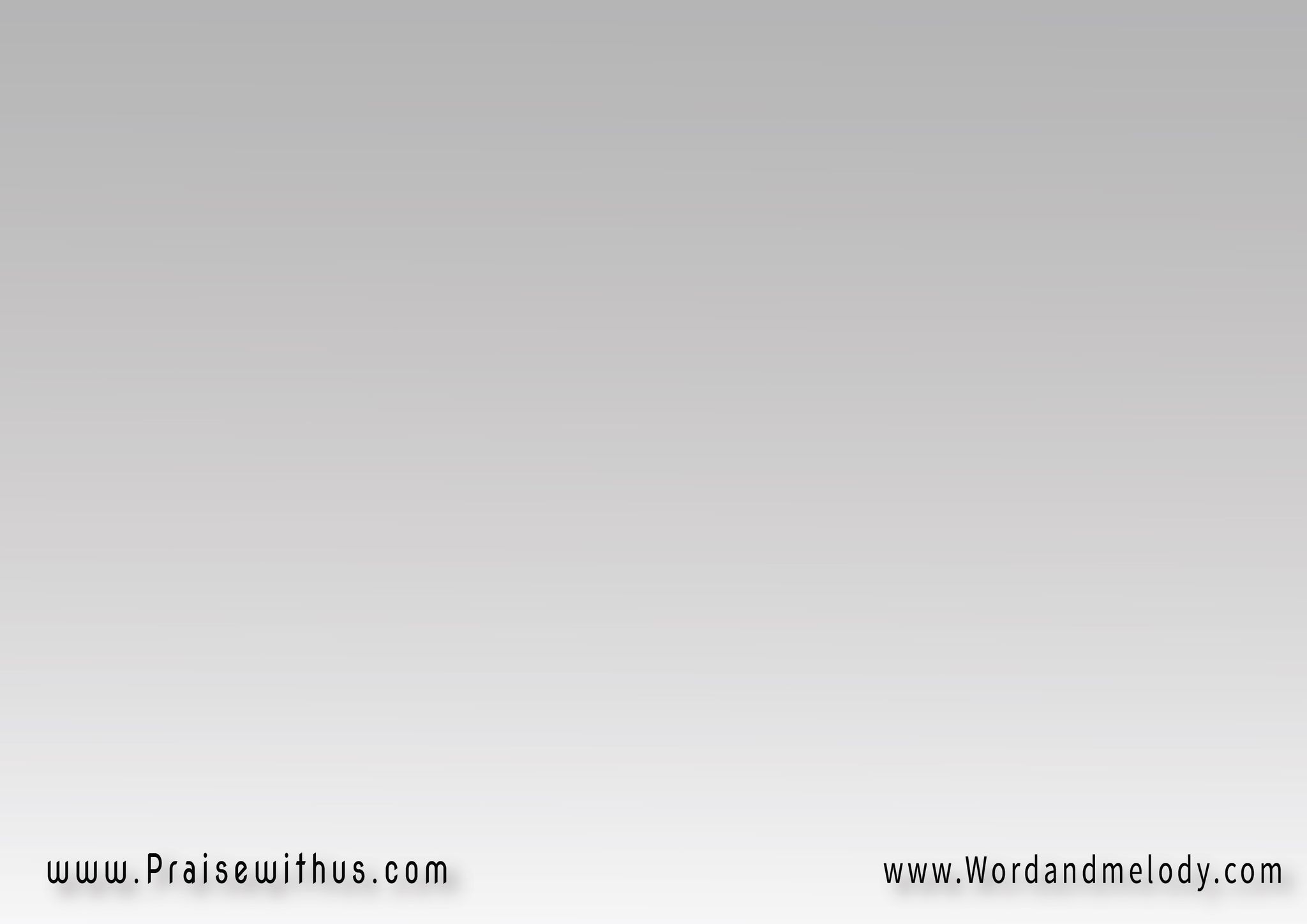 ( اليوم السادس هتاف)2وجه الله ساير قدامنا وماشي معانا وليه هانخافواليوم السادس هتافوحده العارف كل مافينا وحاسس بينا راعي الخرافواليوم السادس هتافوجه النور الموهوب لينا والصورة لكل من شافواليوم السادس هتاف
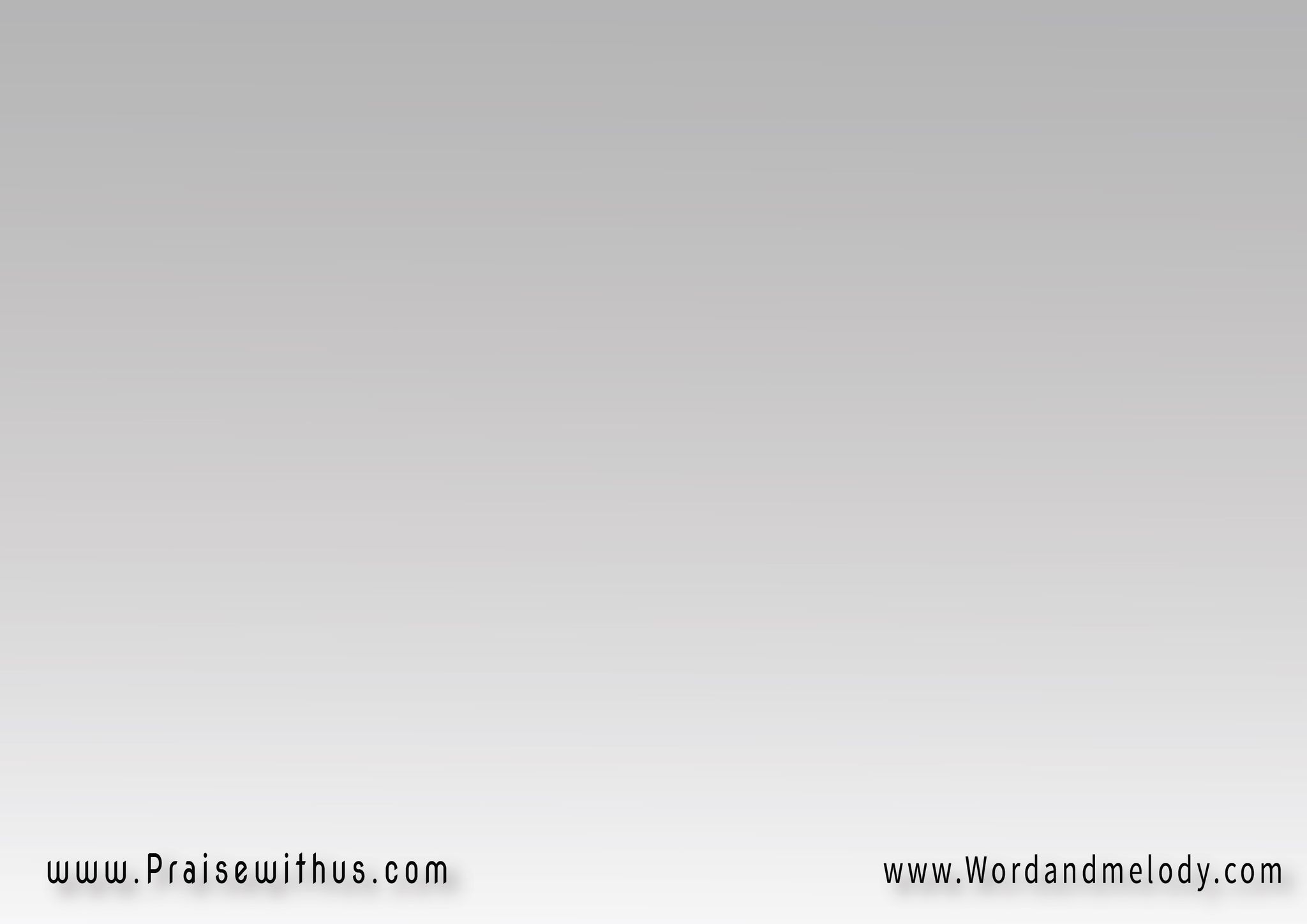 ( اليوم السابع في علاه)2زينة السما فرح الأبدية قدوسٌ قدوس اللهواليوم السابع في علاهزيدوا هتاف الملك الرب الحي الأبدي وقولوا اللهواليوم السابع في علاهزمن الحب أتانا وجابنا الحضرة الأبدية وياهواليوم السابع في علاه
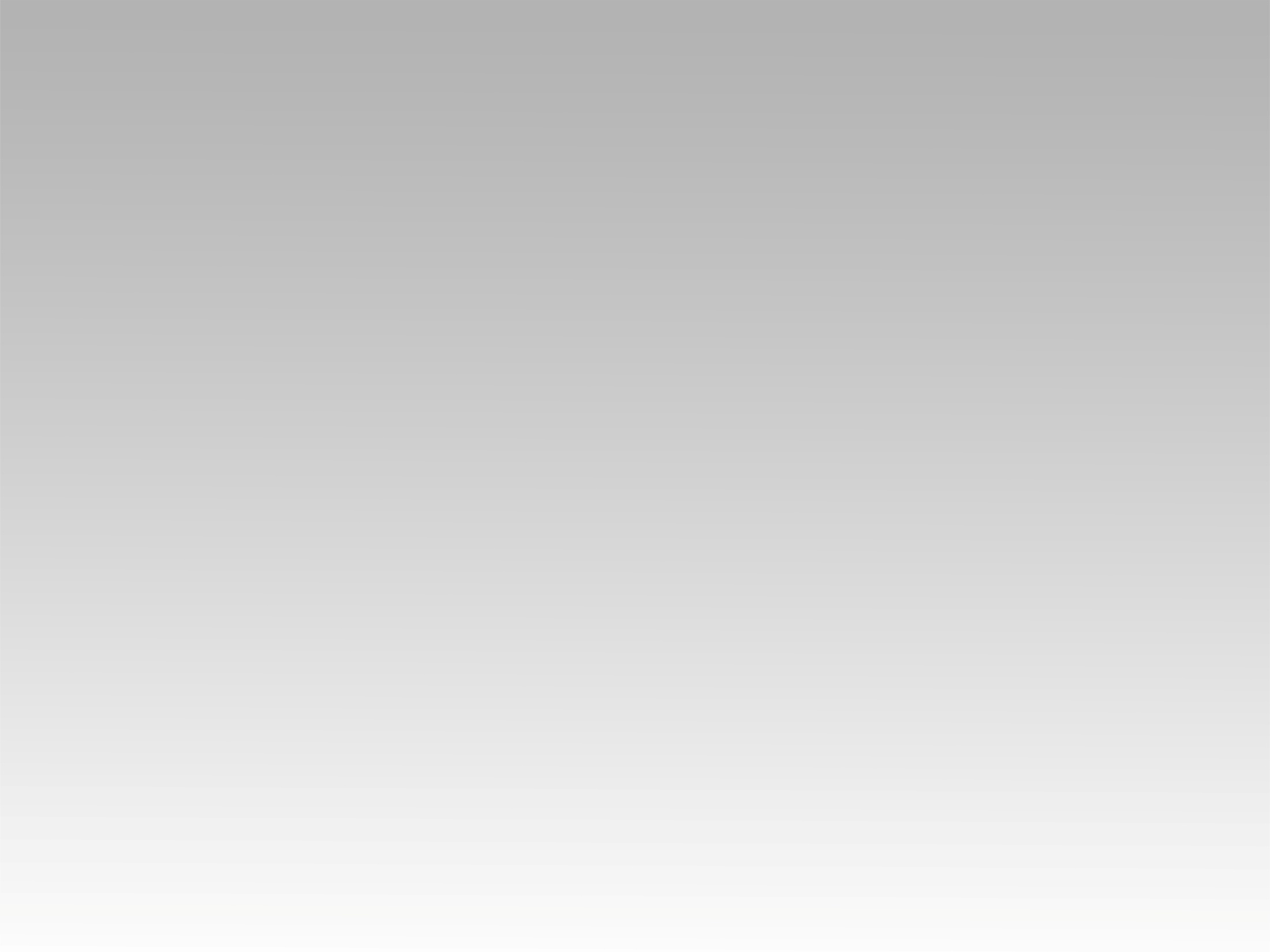 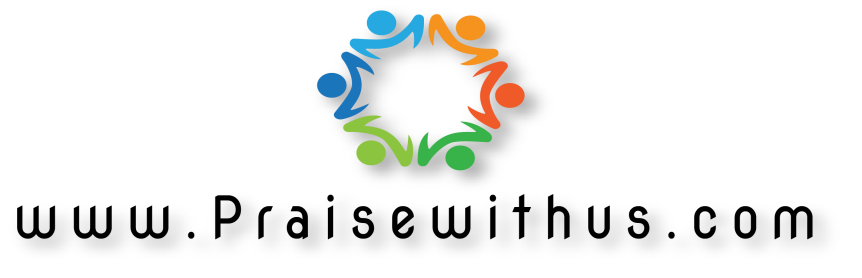